الصف العاشر / مادة التاريخ
الوحدة الرابعة/الفصل الثالث
الثورة الصناعية
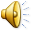 النصف الثاني من القرن الثامن عشر
نــاديــن محـــمود ربـّــاع
النتاجات :
 
1- التعرف على مفهوم الثورة الصناعية.
2- تتبع بداية ظهور الثورة الصناعية .
3- تحديد العوامل التي أدت إلى قيام 
   الثورة الصناعية .
4- توضيح مجالات الثورة الصناعية  ونتائجها.
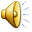 نــاديــن محـــمود ربـّــاع
فيديو
نــاديــن محـــمود ربـّــاع
مفهوم الثورة الصناعية
إحلال الآلات محل العمالة البشرية العاملة في الصناعة وهذا أدى إلى سلسة من التحولات في وسائل الإنتاج فأصبحت الآلات ضخمة ذات إنتاج كبير, بدلا من الآلات اليدوية البسيطة
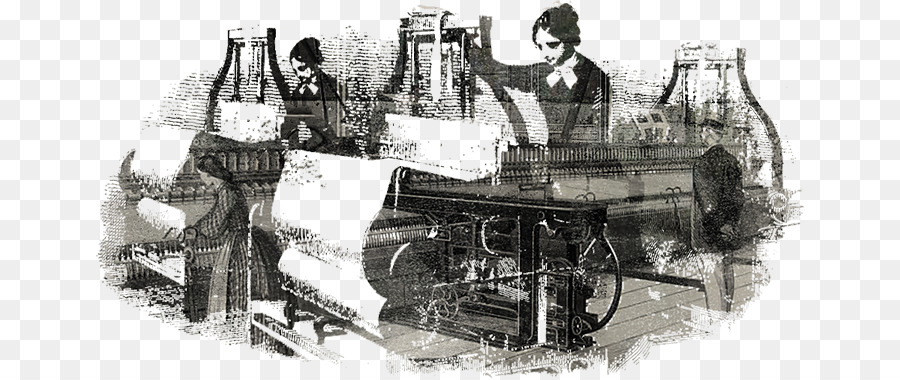 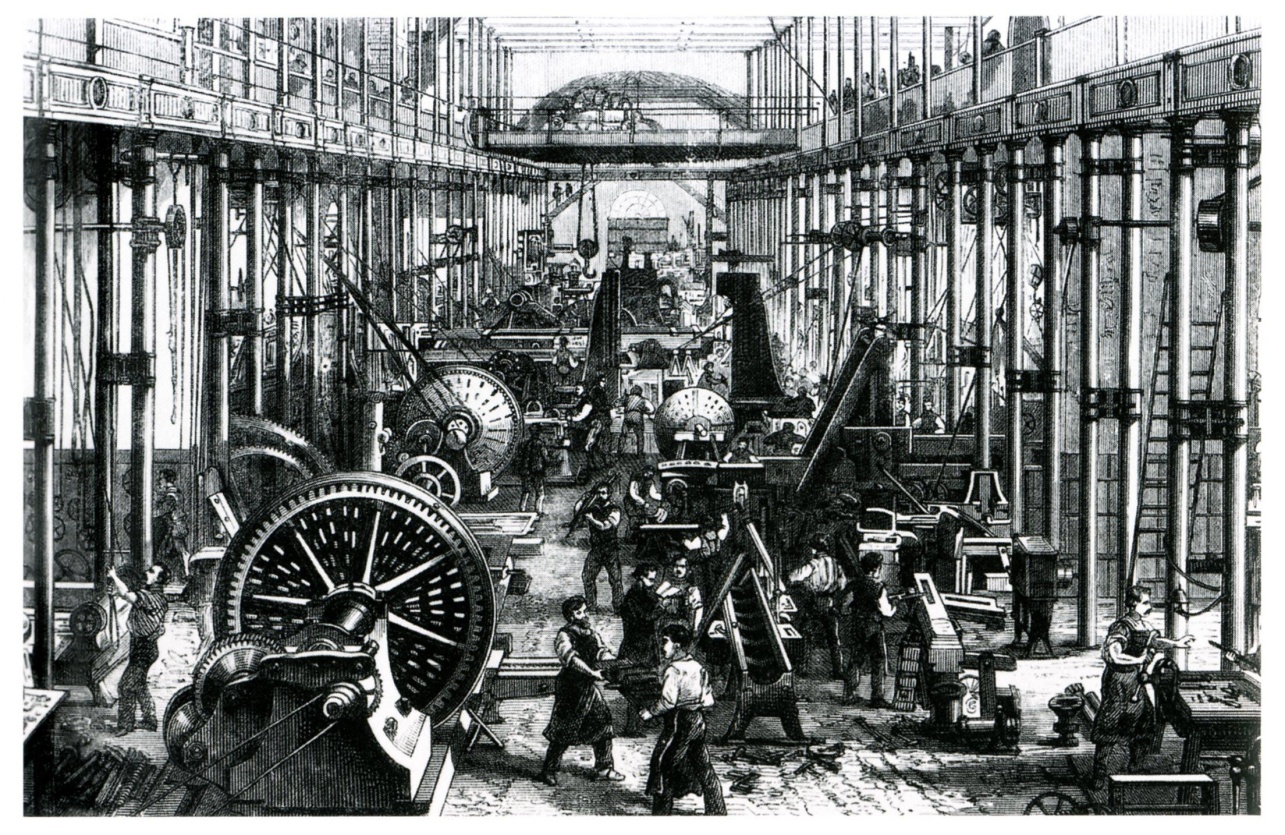 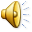 نــاديــن محـــمود ربـّــاع
بداية الثورة الصناعية
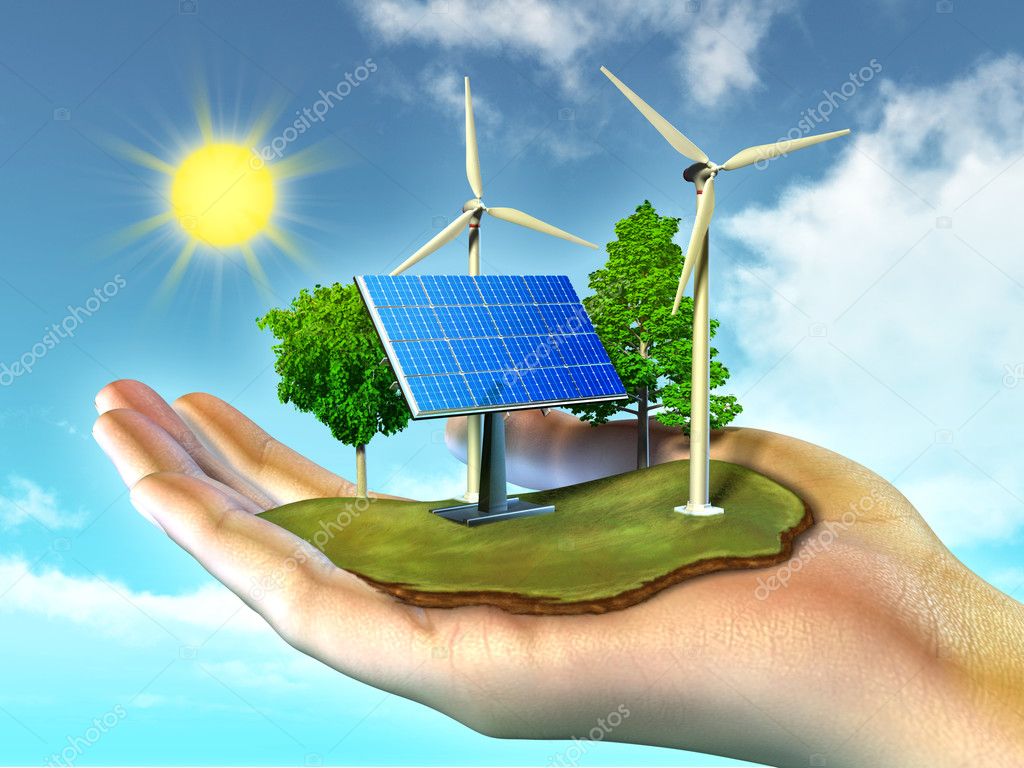 بدأت الثورة الصناعية لأول مرة في بريطانيا بداية النصف الثاني من القرن الثامن عشر لتنتشر بعدها الي باقي أقطار أوروبا ثم إلى باقي القارات ونجحت بريطانيا في إحداث تغير واسع في مجال الزراعة والصناعة وصناعة القطن والتعدين ووسائل النقل خاصة مما أدى الى ارتفاع مستوى المعيشة للأفراد
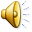 نــاديــن محـــمود ربـّــاع
أسباب قيام الثورة الصناعية في بريطانيا
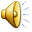 نــاديــن محـــمود ربـّــاع
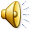 نــاديــن محـــمود ربـّــاع
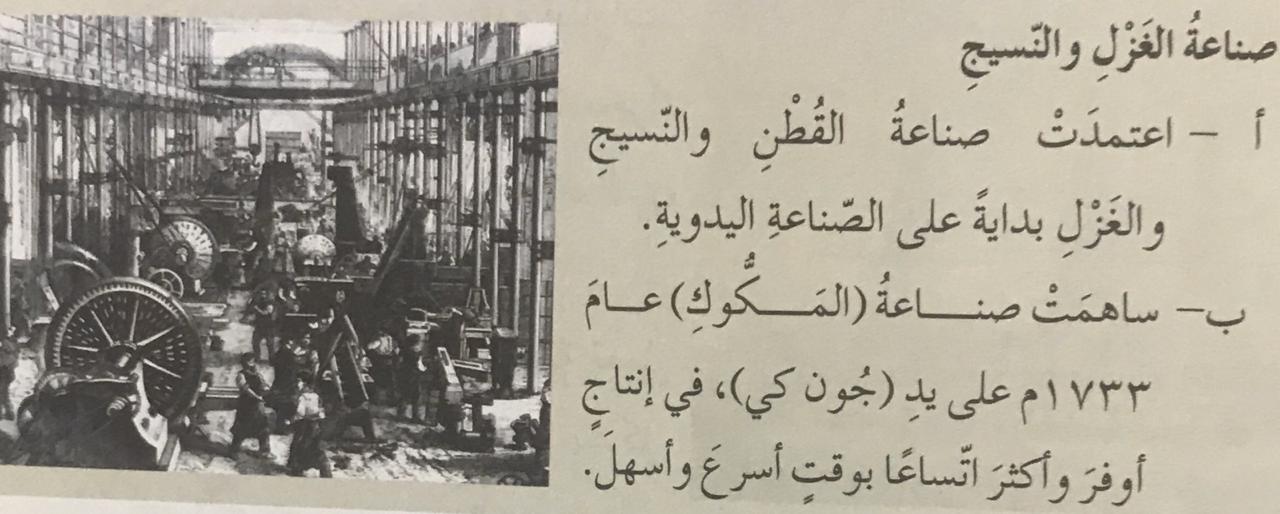 مجالات الثورة الصناعية
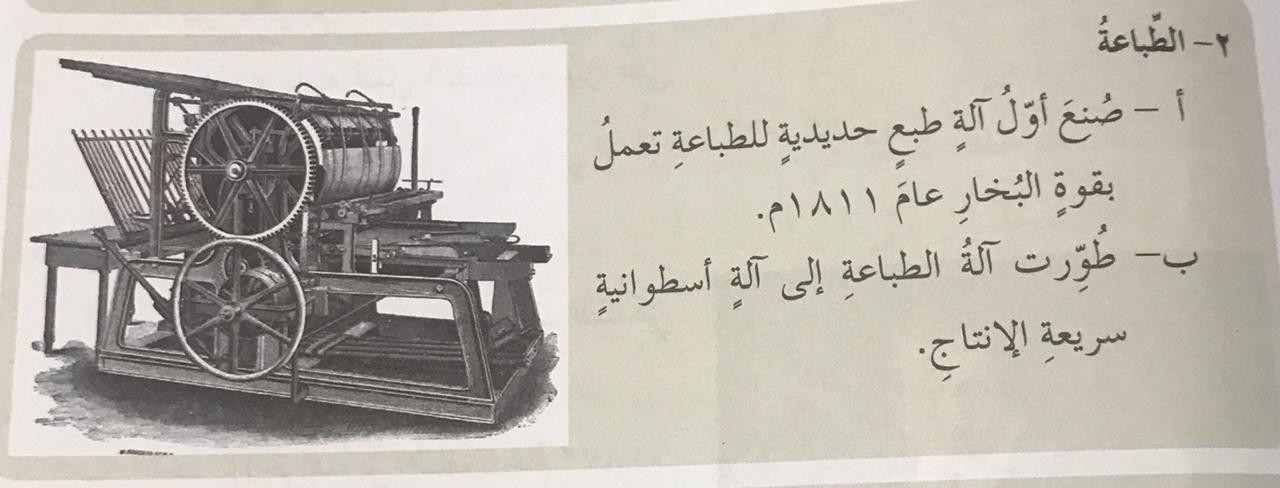 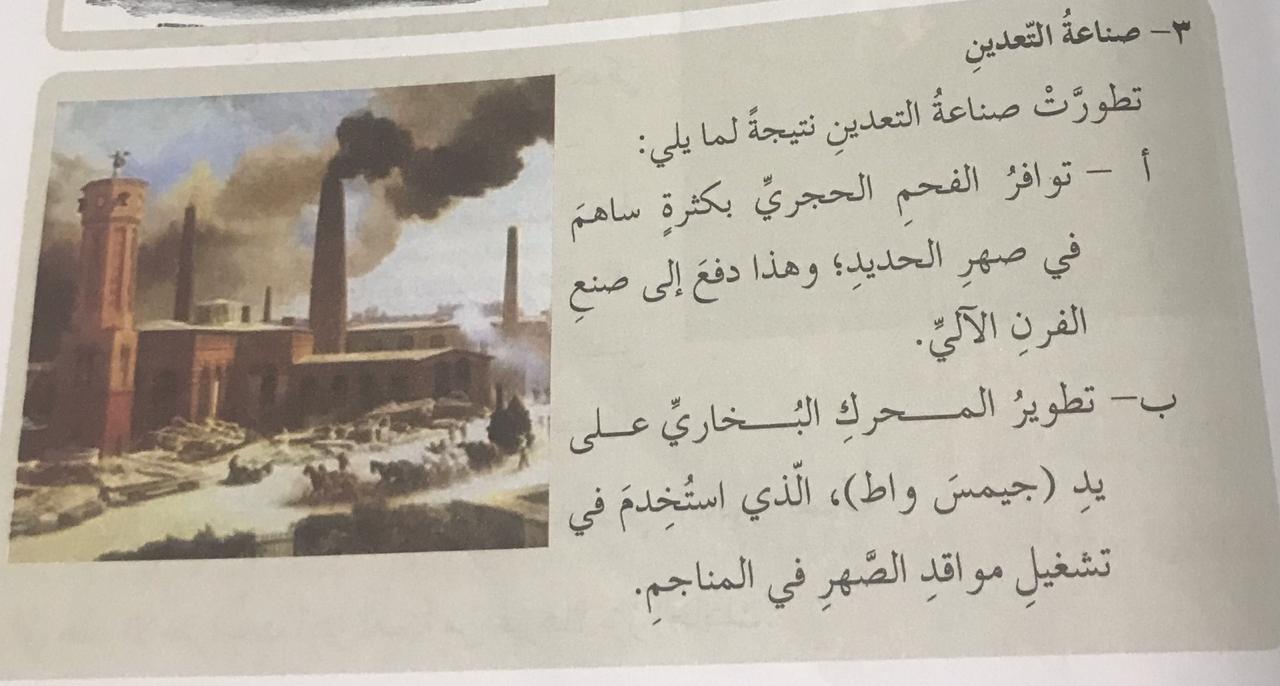 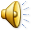 نــاديــن محـــمود ربـّــاع
مجالات الثورة الصناعية
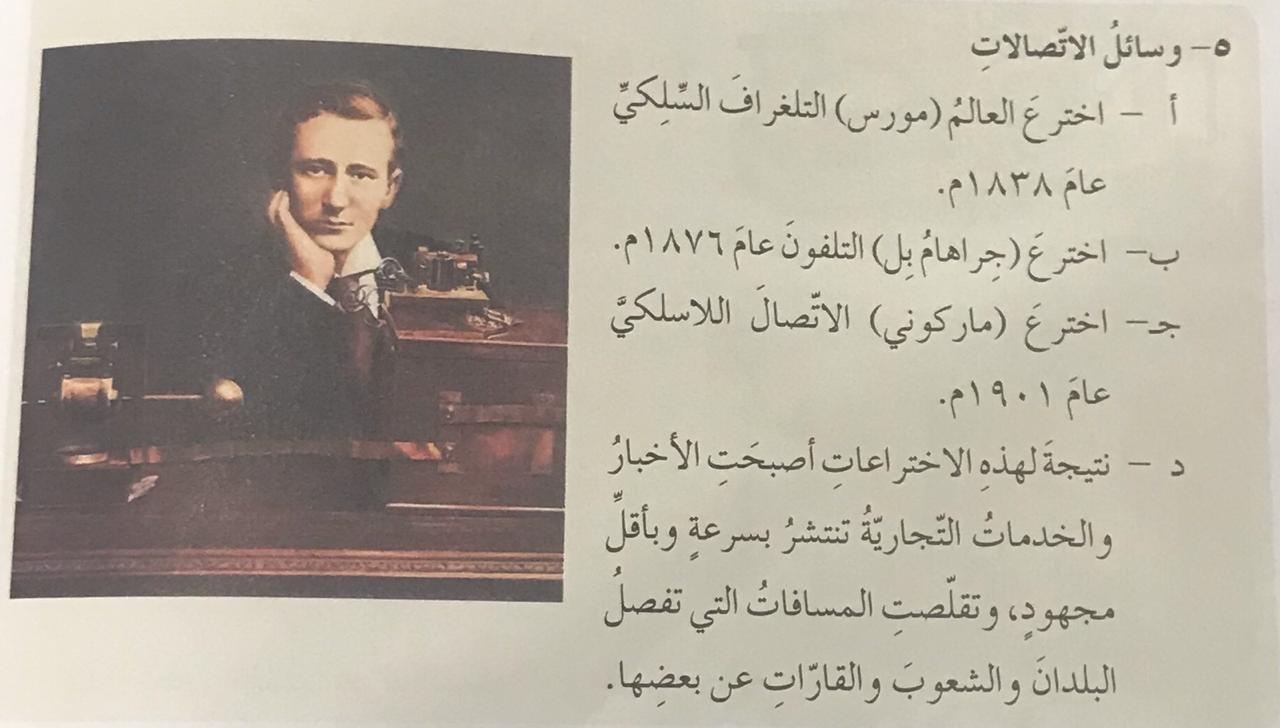 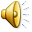 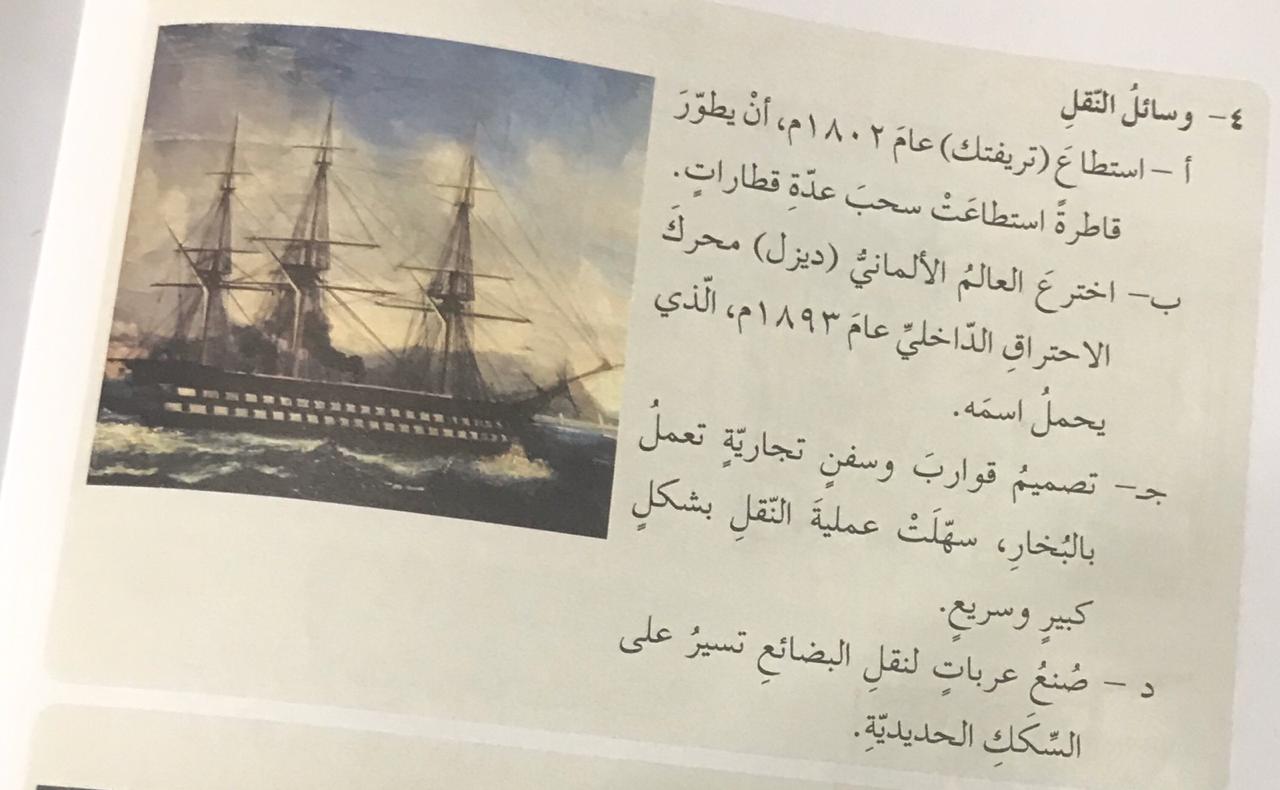 نــاديــن محـــمود ربـّــاع
نتائج الثورة الصناعية
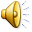 نــاديــن محـــمود ربـّــاع
دمتم سالمين 

نــاديــن محمــود ربـّـاع
نــاديــن محـــمود ربـّــاع